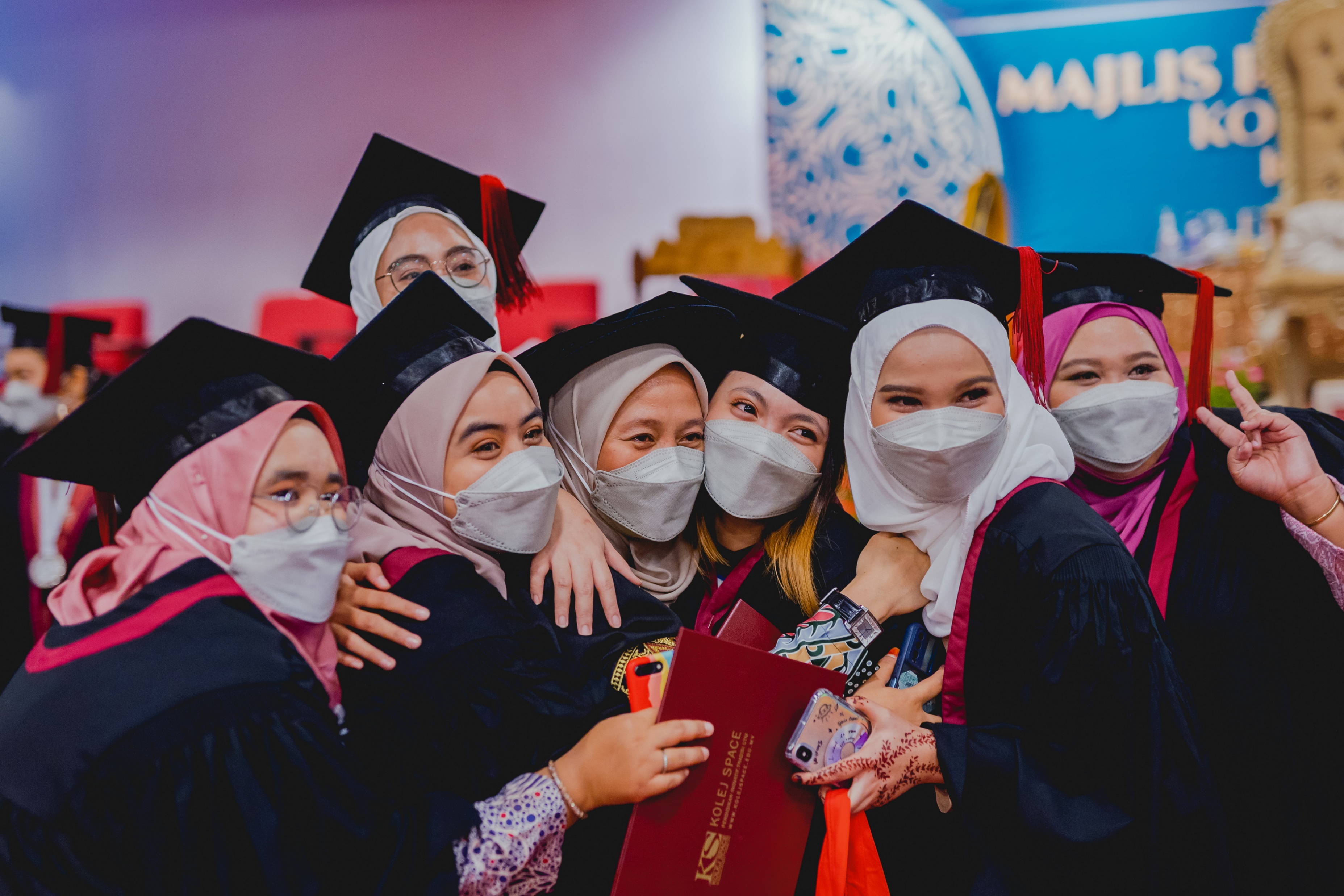 PDED Module 1
22/1/22
01
UNIVERSITI
01
4 KATEGORI UNIVERSITI
01
POP QUIZ UA & GLU
01
KOLEJ UNIVERSITI
01
KOLEJ
01
KOLEJ KOMUNITI
01
KOLEJ MATRIKULASI
01
POLITEKNIK
01
IPMA
02
PILIHAN PENDIDIKAN
PILIHAN PENDIDIKAN
SARJANA MUDA
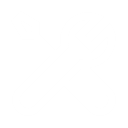 DIPLOMA
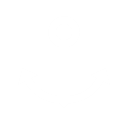 SIJIL TERAKREDITASI
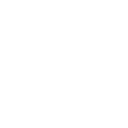 SIJIL KEHADIRAN
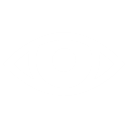 02
FAKTA SPM & TEMPAT PENGAJIAN
02
LALUAN MASUK KE SARJANA MUDA
02
KELAYAKAN MASUK DIPLOMA
02
LELONGAN UPU
02
TVET
02
KUALITI TVET DI MALAYSIA
02
PENDIDIKAN PROFESSIONAL
02
KE ARAH AKREDITASI TOTAL
02
KURSUS PENDEK
02
STACKABLE / MICROCREDENTIAL
03
PILIHAN PENGIKTIRAFAN
PILIHAN PENGIKTIRAFAN
DOKTOR FALSAFAH
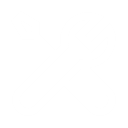 SARJANA
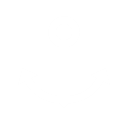 03
LALUAN MASUK KURSUS SARJANA
03
DOKTOR FALSAFAH
03
DOKTOR KEHORMAT
03
PROFESSOR
04
TAHAP PENDIDIKAN
TAHAP PENDIDIKAN & PENGIKTIRAFAN
04
MQA
04
JPK
04
SPA
04
APEL
04
PPT
04
MQA IS GOOD OR BAD?
04
JPK IS GOOD OR BAD?
04
MASA DEPAN AKREDITASI
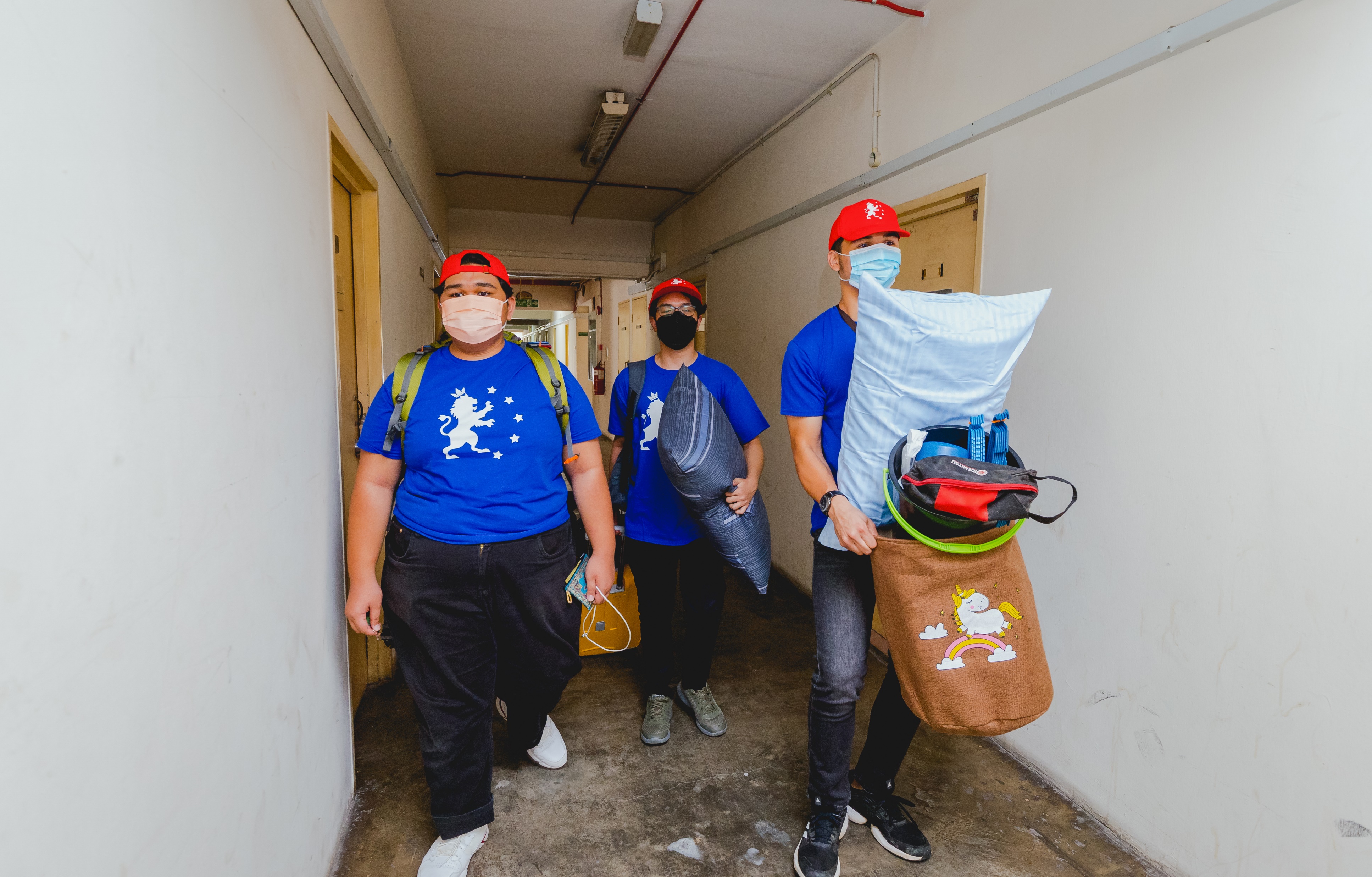 Terima kasih